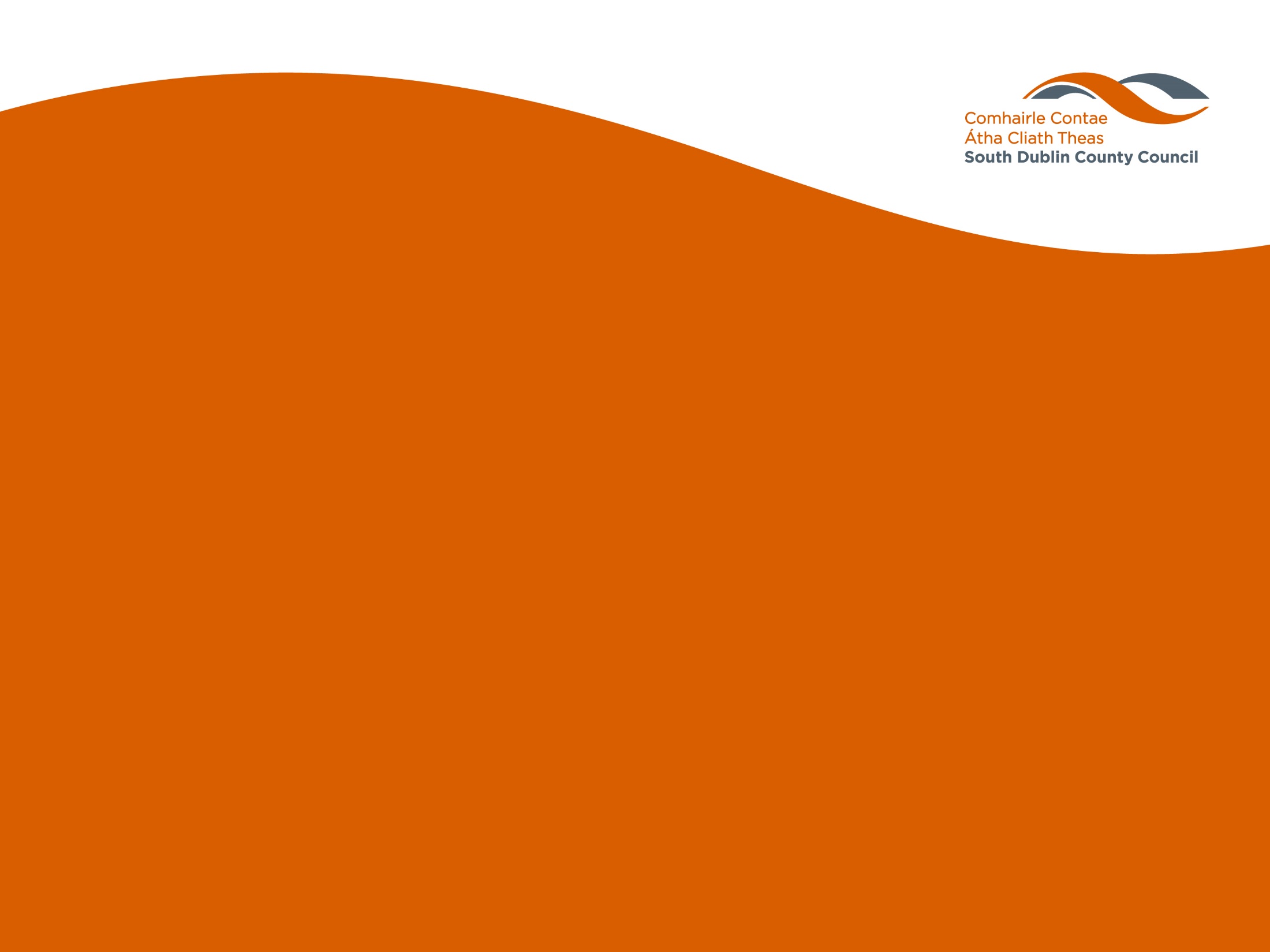 Timelines for Delivery of New Traveller Accommodation Programme 2019 – 2024

Housing Strategic Policy Committee Meeting
19th November 2018
Key Dates for Implementation of TAP 2019-24
Key Dates for Implementation of TAP 2019-24
St. Aidan’s Group Housing Scheme 2018
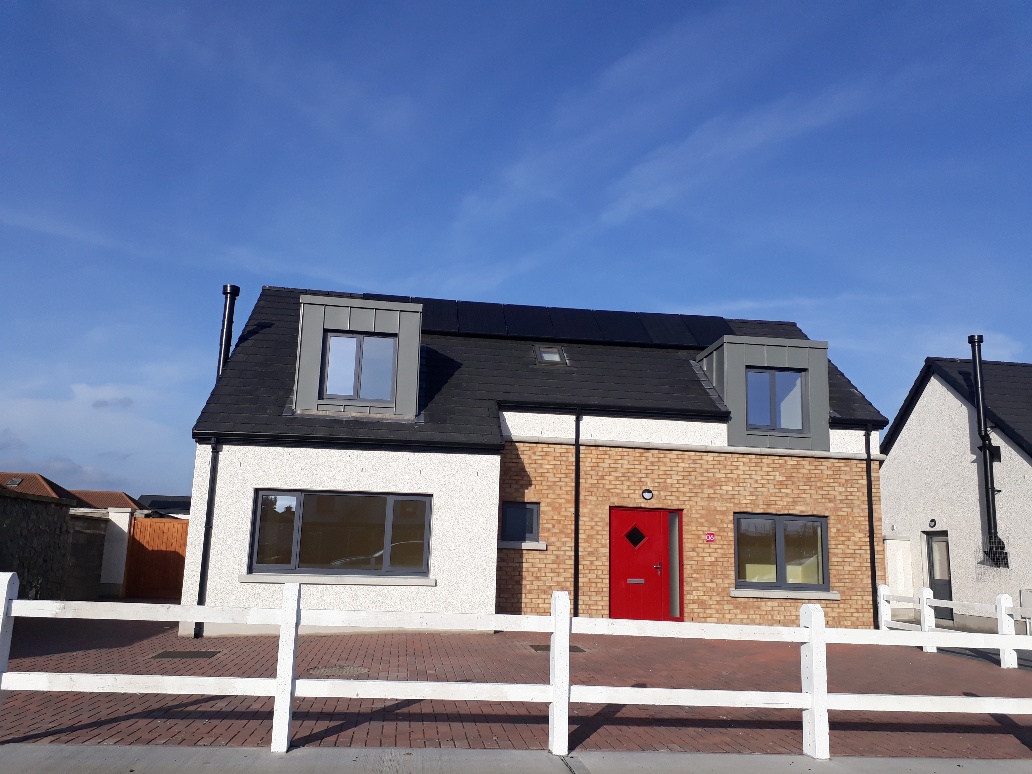